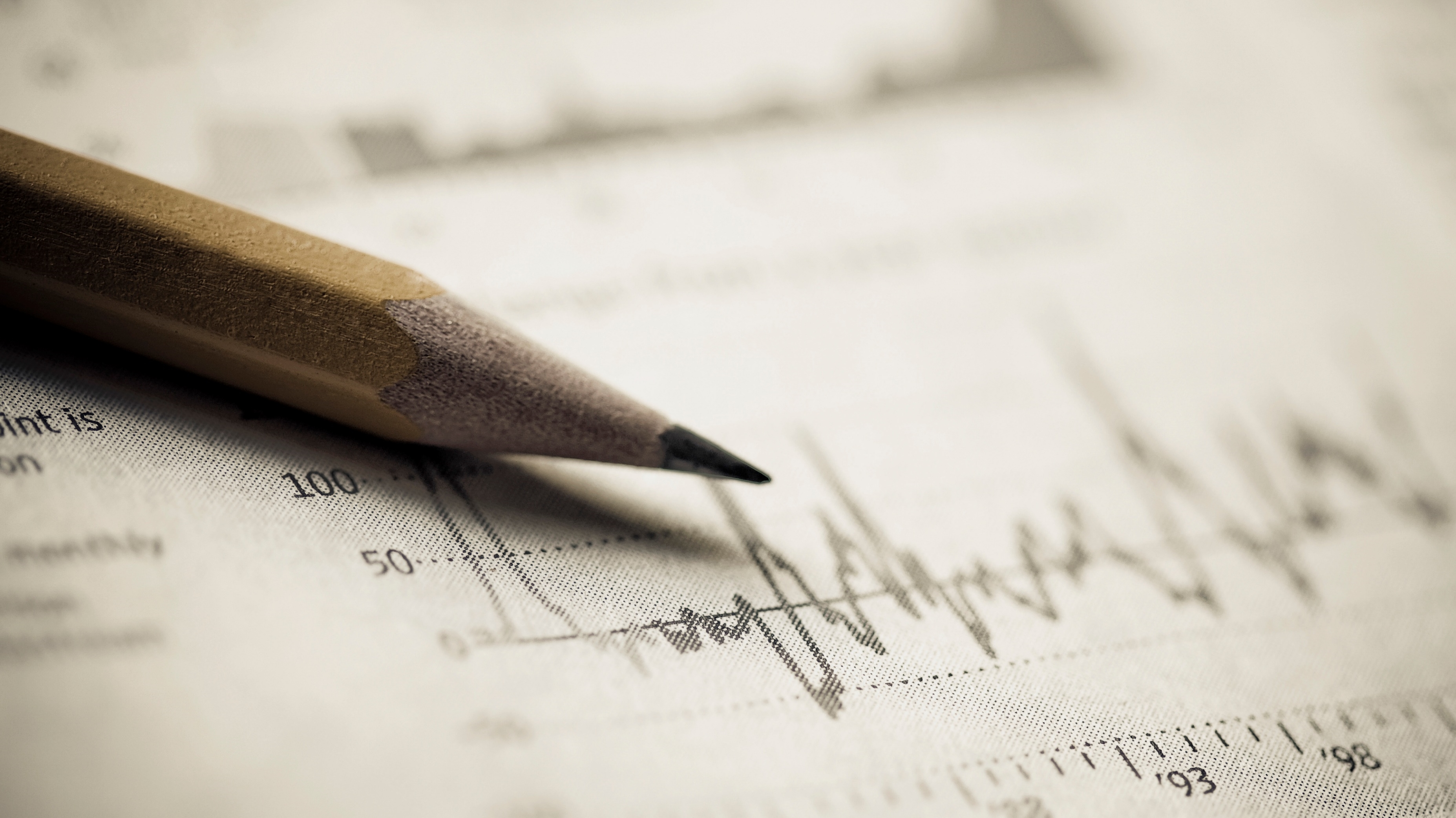 Подготовка за НВО
Изготвила: Заприна Глушкова – ст. Учител по бел
Важни въпроси, чиито отговори трябва добре да знаем и помним:
Познавате ли съдържанието на изучените творби, кои са авторите им и кои са героите в тях?

 Познавате ли жанровете на творбите?

 Разбирате ли правилно смисъла на отделни елементи от художествения свят, изграден в изучените творби?

 Можете ли да отговорите кратко на литературен въпрос?
Типове задачи:      I. Със структуриран отговор:
1. Задачи, свързани със съдържанието на художествени текстове.
Например:
Кой от хъшовете в повестта „Немили – недраги“ е поет, „написал и напечатал тайно вече цяла
патриотическа поема“?
А) Бръчков
Б) Македонски
В) Странджата
Г) Владиков
С кое историческо събитие е свързан сюжетът на творбата „Една българка“?
Думите „народ без жертви не е народ“ са изречени от :
В кои две творби присъстват венците като символ на победата и славата?
Кой от посочените изрази не се отнася до образа на Благолажа?а) русите му чорлави мустациб) големите му гъсти веждив) гласът му – тежък и грапавг) очите му – хитри и умни.
С кое от прилагателните имена е характеризирано лицето на Бойчо Огнянов от главата „Радини вълнения“на романа „Под игото“?
Коя революционна песен запяват в края на представлението от едноименната глава на романа „Под игото“?
2. Задачи, свързани с жанровите характеристики на творбите и с особеностите на композицията им.
Творбата в сихове, в която се изразяват чувства на дълбока скръб и разочарование, е:
Кои две творби принадлежат към един и същи жанр?
На кой ред правилно са свързани литературна творба и жанр?
А) „Неразделни“ – разказ
Б) „Опълченците на Шипка“ – балада
Г) „Една българка“ - повест
В) „Немили – недраги“ – повест
Кое твърдение е вярно?В лирическото отстъпление във II глава на „Немили – недраги“ повествователя представя:
Каква е функцията на епизода, представящ борбата на баба Илийца да освободи ладията от IV част на разказа „Една българка“?
3. Задачи, проверяващи разбирането на текста, творбите и умението да се извличат послания от творбата (задачи с повишена трудност).
В коя творба не присъства мотивът за саможертвата в името на родината?
Защо според речта на Странджата хъшовете са човеци и българи?
Б) „… кат си ме майко, родила / със сърце мъжко, юнашко …“
Кои стихове от творбата на Ботев „На прощаване в 1868 г.“НЕ представят мотивите на бунтовника да поеме по пътя на борбата?
А) „Там аз за мило, за драго,/ за теб, за баща, за братя …“
В) „ … та тебе клета оставих / за първо чедо да жалиш!“
Г) „… на глас тичам народен/ срещу врагът ти безверни…“
1. Задачи, свързани със съдържанието и авторството на художествени текстове:
II. Задачи с кратък свободен отговор:
В първа колона на таблицата запишете буквата, след която са представени цитати от изучени произведения, а във втората – заглавието на литературна творба, от която е съставен цитатът.
А) „И тъй , ний много претърпяхме, / но стига толкоз да търпим …“
Б) „ … съдбата рано ги излъгала, / живота, сграбчил ги отвред …“
В) „И две щат сълзи да капнат на стари гърди и млади …“
Г) „Изведнъж Радецки пристигна с гръм.“
3. Задачи, свързани с жанровите характеристикина творбите и с особеностите на композицията им.
А сега задача 25:Запишете с две – три изречения какво внушават думите:
Примерни насоки за размисъл:
чии са думите и какво е мястото им в текста:
     – вложени са в последната строфа;
     - представят обобщение на цялостния смисъл на творбата като пряк израз на нейното послание;
 тълкуване:
     - строфата изразява разбирането за достоен човек и българин в епохата на националноосвободителните борби. 
 езикови средства:
     - глаголни форми на повелително наклонение;
     - епитети и др.
Ето какво би могло да се получи:
Финалната строфа от Чинтуловото стихотворение „Вятър ечи, Балкан стене“ обобщава призивното слово на лирическия герой – юнакът, водачът на народа по пътя към свобода. Изразите „мъжко сърце“ и „българско име“ насочвват към идеята за българска чест, която повелява смело отстояване на най – значимото човешко право п свободата. Въпрос на чест за всеки достоен човек в епохата на Българското възраждане е да бъде избран пътя на борбата. Образите на сабята и знамето въплъщават именно идеята за борба на живот и смърт.
Прегрупиране на творбите:
Прегрупиране на творбите:
Прегрупиране на творбите:
Благодаря Ви за вниманието!!!